Заместитель министра образования 
Новосибирской области
И.В. Мануйлова
НАЦИОНАЛЬНЫЙ ПРОЕКТ «ОБРАЗОВАНИЕ»
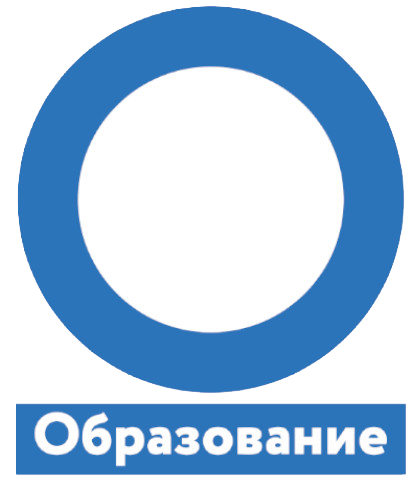 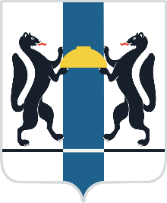 О задачах и реализациинациональных проектов в сфере образования на территории Новосибирской области
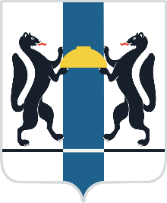 Министерство образования Новосибирской области
Указ Президента Российской Федерации №204 от 7 мая 2018 г «О национальных целях и стратегических задачах развития Российской Федерации на период до 2024 года»
Национальный проект «Образование»
Экспорт образования
Новые возможности для каждого
Учитель будущего
Успех каждого ребенка
Современная школа
Молодые профессионалы (Повышение конкурентоспособности профессионального образования)
Цифровая образовательная среда
Поддержка семей, имеющих детей
Социальная активность
Социальные лифты для каждого
Структура проектной деятельности областных исполнительных органах государственной власти Новосибирской области
1. Совет при Губернаторе Новосибирской области по реализации Указа Президента Российской Федерации от 07.05.2018 № 204 «О национальных целях и стратегических задачах развития РФ на период до 2024 года» 
2. Региональный Проектный комитет областных исполнительных органов государственной власти Новосибирской области, государственных органов Новосибирской области. Председатель – Губернатор Новосибирской области Травников А.А.
3. Региональный Проектный офис областных исполнительных органов государственной власти Новосибирской области, государственных органов Новосибирской. Функции осуществляет министерство экономического развития Новосибирской области
4. Отраслевой проектный комитет по национальному направлению стратегического развития Новосибирской области «Образование».Председатель – заместитель Губернатора Новосибирской области  Нелюбов С.А.
5. Отраслевой проектный офис по национальному направлению стратегического развития Новосибирской области «Образование».Руководитель – заместитель министра образования Новосибирской области Мануйлова И.В.
6. Рабочие группы по вопросам реализации национального проекта «Образование» и «Демография» на территории муниципальных районов и городских округов Новосибирской области
«Перекрестные» результаты
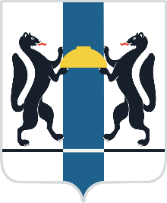 Результат:
Результат:
100 % образовательных организаций, расположенных на территории Новосибирской области обеспечены Интернет-соединением со скоростью соединения не менее 100Мб/c – для образовательных организаций, расположенных в городах, 50Мб/c – для образовательных организаций, расположенных в сельской местности и в поселках городского типа, а также гарантированным интернет-трафиком
Ввод объектов общего и дошкольного образования
Национальные проекты: «Образование» и «Цифровая экономика»
Национальные проекты: «Образование», «Демография» и «Жилье и городская среда»
Национальный проект «Демография»
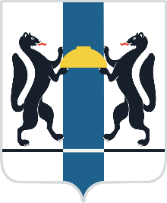 ЦЕЛЬ ПРОЕКТА:
обеспечить возможность женщинам, воспитывающих детей дошкольного возраста, совмещать трудовую деятельность с семейными обязанностями, в том числе за счет повышения доступности дошкольного образования для детей в возрасте до трех лет
Задачи проекта:
1. Создание условий для осуществления трудовой деятельности женщин, имеющих детей, включая достижение 100-процентной доступности (2021 год) дошкольного образования для детей в возрасте до трех лет (ответственный исполнитель МТиСР НСО)
2. Создание дополнительных мест для детей в возрасте до трех лет в организациях и у индивидуальных предпринимателей, осуществляющих образовательную деятельность по образовательным программам дошкольного образования  и присмотру и уходу (ответственный исполнитель МО НСО)
Задача проекта: 
создание дополнительных мест для детей в возрасте до трех лет в организациях и у индивидуальных предпринимателей, осуществляющих образовательную деятельность по образовательным программам дошкольного образования, присмотру и уходу
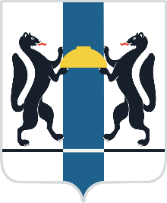 на 2019-2021 годы
на 2018-2019 годы
1 041 889 000 руб. федерального бюджета
3 422 954 000 руб. федерального бюджета
Будет построено:
12детских садов
27детских садов
2 110мест
4 905мест
Ввод объектов запланирован 
на 2019 год
Ввод объектов запланированна 2020-2021 годы
Национальный проект «Жилье и городская среда»
Региональный проект «Жилье»
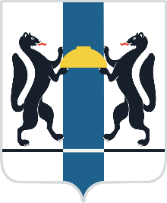 2019 год – 1 детский сад, 2020 год – 3 школы
На строительство данных объектов в 2019 году предусмотрено: 1 695 757 000 000 руб. 
      федерального бюджета - 1 013 311,4 тыс. рублей,  
      областного  бюджета - 629 237,8  тыс. рублей, 
      бюджет г. Новосибирска – 53 207,8 тыс. рублей.
Национальный проект «Образование»
Программа введения новых мест в общеобразовательных организациях
2018 – 1 общеобразовательная организация 
2019 – 1 общеобразовательная организация 
2020 – 1 общеобразовательная организация
Национальный проект «Образование»
Региональный проект «Современная школа»
в 2019 – 2024 годы – 48 общеобразовательных организаций
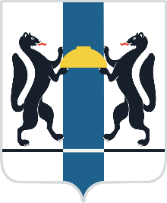 2018 гг.
2019 гг.
С(К)ОШИ № 37
825 мест
1250 мест
1100 мест
1100 мест
275 мест
1050 мест
500 мест
г. Обь Новосибирская область
ул. Первомайская  г. Новосибирск
ул. Титоваг. Новосибирск
ул. Виталия  Потылицынаг. Новосибирск
р. п. Маслянино Маслянинский район
III микрорайонр. п. Кольцово
п. Светлый Мошковский район
Выделено средств:
Выделено средств:
56,1%
     Областной бюджет
71,6%
     Областной бюджет
220 мест
Владимировский спуск г. Новосибирск
4,553
млрд ₽
2, 781
млрд ₽
3,2%                               
Муниципальный бюджет
0,4%                               
Муниципальный бюджет
472 места
209 мест
176 мест
ул. Гоголяг. Новосибирск
г. ЧерепановоНовосибирская область
д. Бурмистрово Искитимский район
40,7%                               
Федеральный бюджет
28%                               
Федеральный бюджет
Пристройка
Пристройка
Пристройка
Проект «Современная школа»
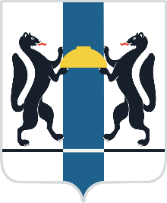 Задача из Указа Президента Российской Федерации от 7 мая 2018 г. № 204:
внедрение на уровнях основного общего и среднего общего образования новых методов обучения и воспитания, образовательных технологий, обеспечивающих освоение обучающимися базовых навыков и умений, повышение их мотивации к обучению и вовлеченности в образовательный процесс, а также обновление содержания и совершенствование методов обучения предметной области «Технология»
Проект «Современная школа»
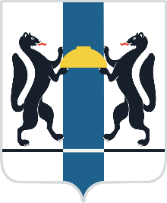 Результат:
в организациях, реализующих общеобразовательные программы, обеспечена возможность изучать предметную область «Технология» и другие предметные области на базе организаций, имеющих высокооснащенные ученико-места, в т.ч. детских технопарков «Кванториум»
Проект «Современная школа»
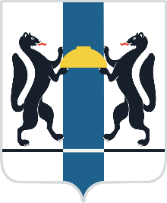 Результат:
внедрена разработанная на федеральном уровне методология наставничества обучающихся общеобразовательных организаций, в том числе с применением лучших практик обмена опытом между обучающимися и привлечением представителей работодателей к этой деятельности
Проект «Современная школа»
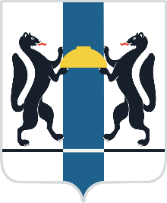 Результат:
в школах, расположенных в сельской местности и малых городах, создана материально-техническая база для реализации основных и дополнительных общеобразовательных программ цифрового и гуманитарного профилей
Проект «Современная школа»
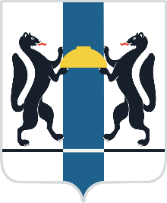 Результат:
в организациях, осуществляющих образовательную деятельность исключительно по адаптированным общеобразовательным программам, обновлена материально-техническая база
Проект «Современная школа»
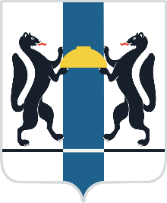 Результат:
внедрена методология и критерии оценки качества общего образования в общеобразовательных организациях Новосибирской области на основе практики международных исследований качества подготовки обучающихся
Потребность в финансировании из федерального бюджета
(нарастающим итогом), без учета вводимых мест
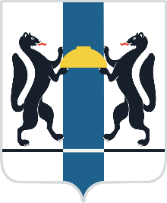 ПРОЕКТ «УСПЕХ КАЖДОГО РЕБЕНКА»
Задача из Указа Президента Российской Федерации от 7 мая 2018 г. № 204: формирование эффективной системы выявления, поддержки и развития способностей и талантов у детей и молодежи, основанной на принципах справедливости, всеобщности и направленной на самоопределение и профессиональную ориентацию всех обучающихся
ПРОЕКТ «ПОДДЕРЖКА СЕМЕЙ, ИМЕЮЩИХ ДЕТЕЙ»
Задача из Указа Президента Российской Федерации от 7 мая 2018 г. № 204: создание условий для раннего развития детей в возрасте до трех лет, реализация программы психолого-педагогической, методической и консультативной помощи родителям детей, получающих дошкольное образование в семье
ПРОЕКТ «ЦИФРОВАЯ ОБРАЗОВАТЕЛЬНАЯ СРЕДА»
Задача из Указа Президента Российской Федерации от 7 мая 2018 г. № 204: создание к 2024 году современной и безопасной цифровой образовательной среды, обеспечивающей высокое качество и доступность образования всех видов и уровней
ПРОЕКТ «УЧИТЕЛЬ БУДУЩЕГО»
Задача из Указа Президента Российской Федерации от 7 мая 2018 г. № 204: внедрение национальной системы профессионального роста педагогических работников, охватывающей не менее 50 процентов учителей общеобразовательных организаций
ПРОЕКТ «МОЛОДЫЕ ПРОФЕССИОНАЛЫ»
Задача из Указа Президента Российской Федерации от 7 мая 2018 г. № 204: модернизация профессионального образования, в том числе посредством внедрения адаптивных, практико-ориентированных и гибких образовательных программ
ПРОЕКТ «НОВЫЕ ВОЗМОЖНОСТИ ДЛЯ КАЖДОГО»
Задача из Указа Президента Российской Федерации от 7 мая 2018 г. № 204: формирование системы непрерывного обновления работающими гражданами своих профессиональных знаний и приобретения ими новых профессиональных навыков, включая овладение компетенциями в области цифровой экономики всеми желающими
ПРОЕКТ «СОЦИАЛЬНАЯ АКТИВНОСТЬ»
Задача из Указа Президента Российской Федерации от 7 мая 2018 г. № 204: создание условий для развития наставничества, поддержки общественных инициатив и проектов, в том числе в сфере добровольчества (волонтерства)
ПРОЕКТ «СОЦИАЛЬНЫЕ ЛИФТЫ ДЛЯ КАЖДОГО»
Задача из Указа Президента Российской Федерации от 7 мая 2018 г. № 204: формирование системы профессиональных конкурсов в целях предоставления гражданам возможностей для профессионального и карьерного роста
ПРОЕКТ «ЭКСПОРТ ОБРАЗОВАНИЯ»
Задача из Указа Президента Российской Федерации от 7 мая 2018 г. № 204: увеличение не менее чем в два раза количества иностранных граждан, обучающихся в образовательных организациях высшего образования и научных организациях, а также реализация комплекса мер по трудоустройству лучших из них в Российской Федерации
Финансовое обеспечение реализации 
национального проекта «Образование» в 2019 году
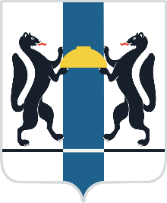 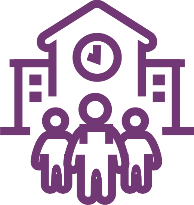 СПАСИБО ЗА ВНИМАНИЕ!
Проект «Успех каждого ребёнка»